Представление данных в таблицах
Вероятность и статистика
Таблица – самая простая форма  структурирования данных
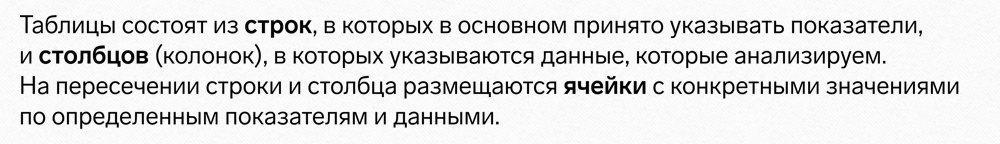 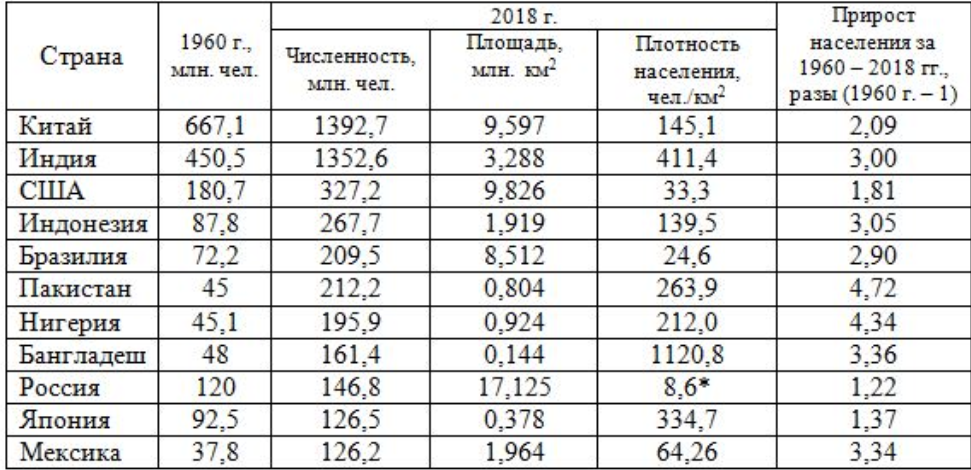 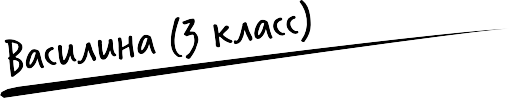 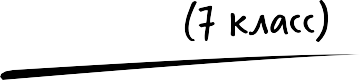 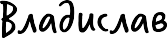 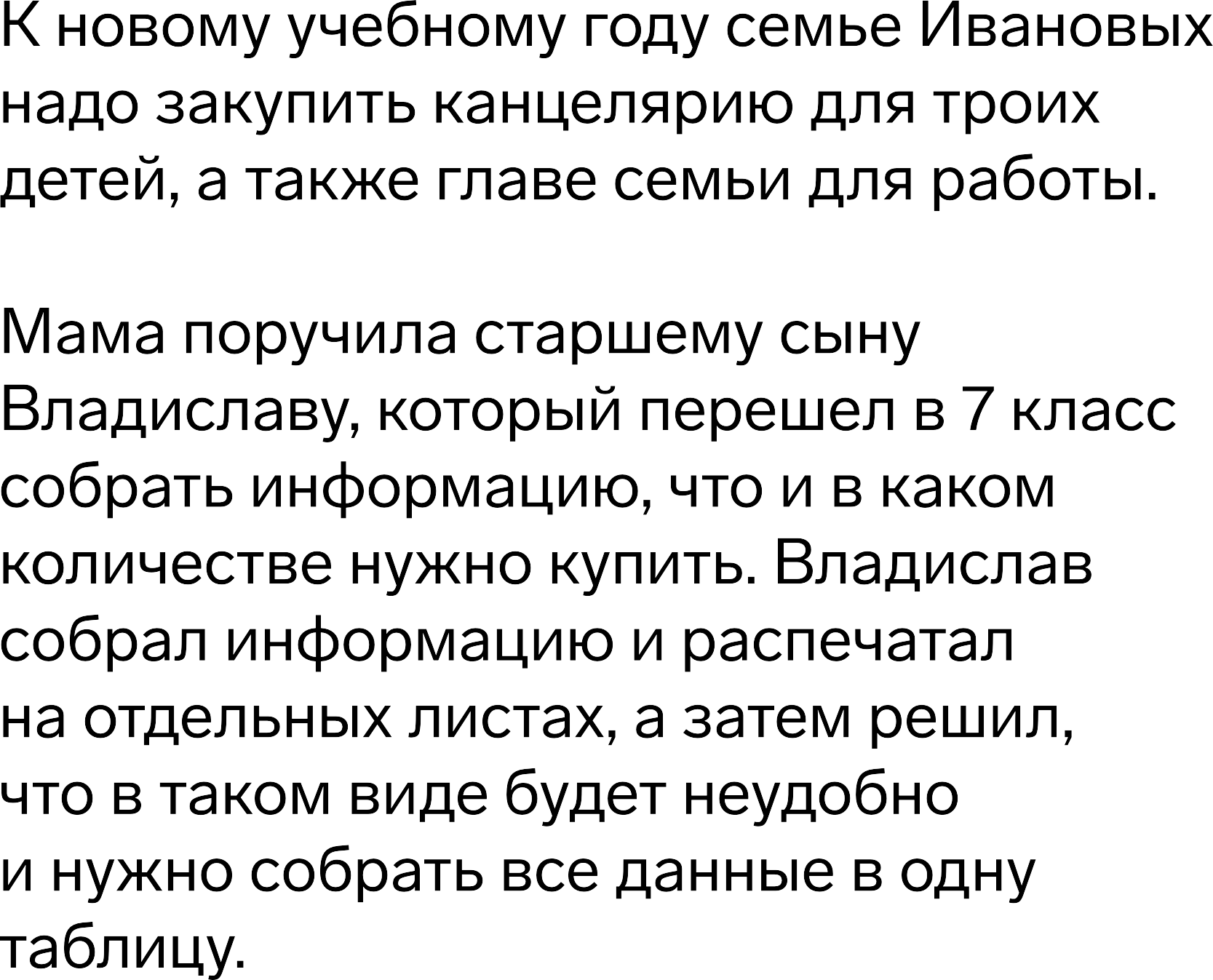 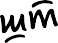 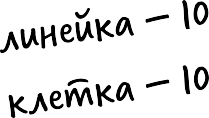 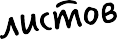 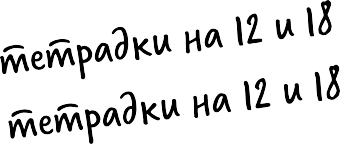 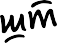 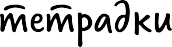 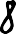 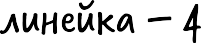 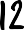 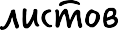 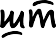 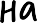 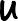 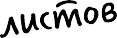 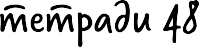 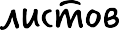 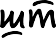 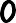 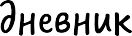 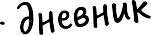 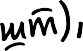 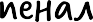 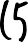 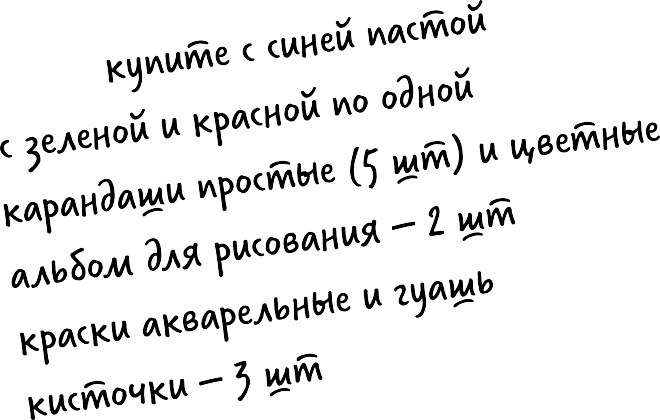 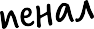 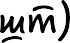 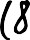 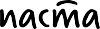 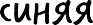 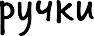 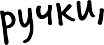 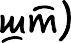 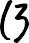 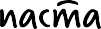 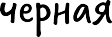 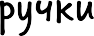 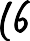 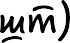 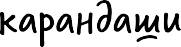 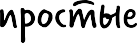 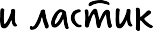 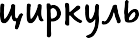 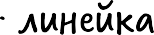 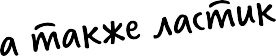 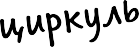 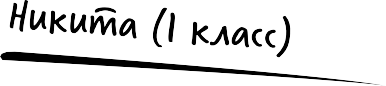 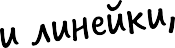 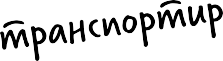 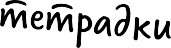 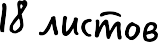 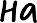 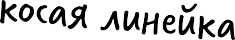 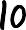 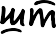 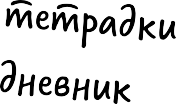 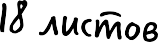 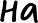 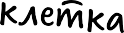 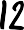 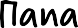 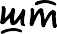 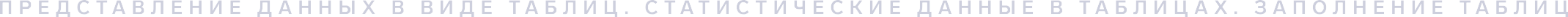 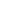 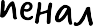 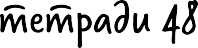 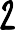 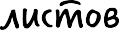 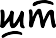 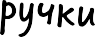 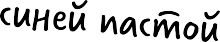 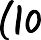 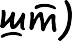 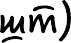 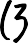 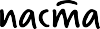 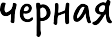 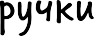 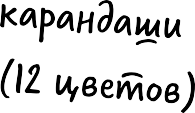 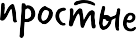 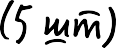 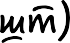 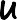 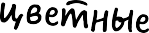 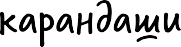 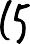 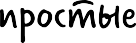 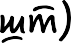 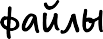 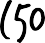 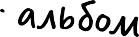 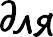 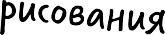 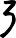 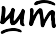 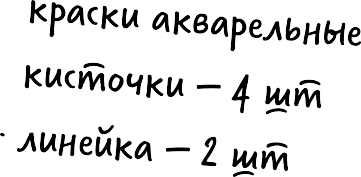 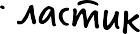 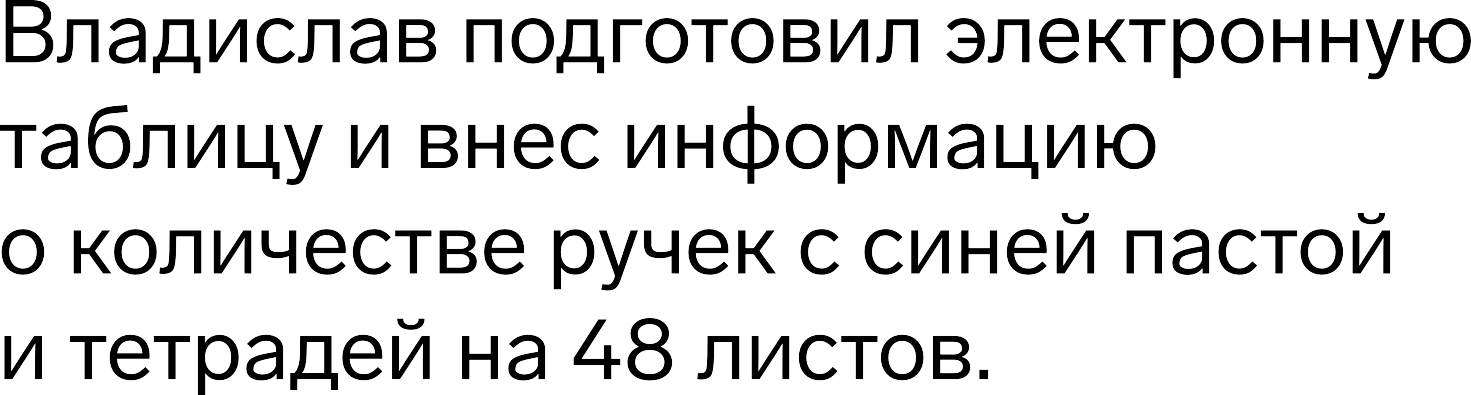 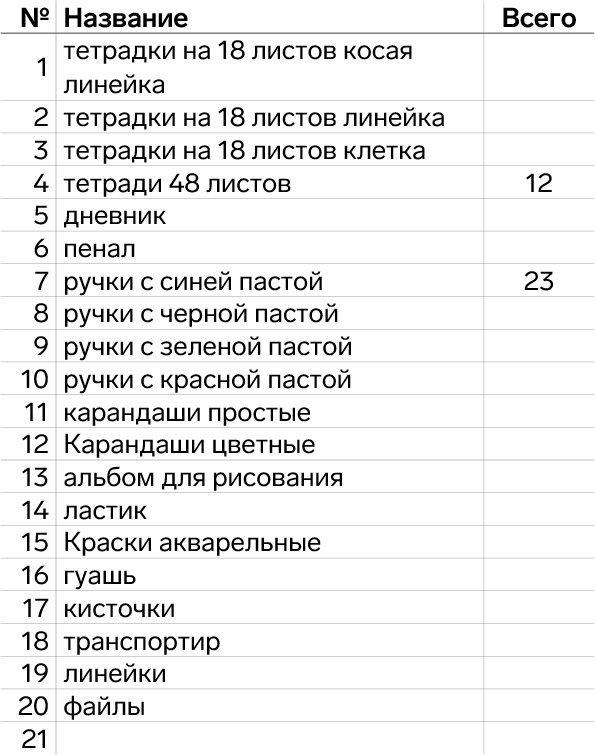 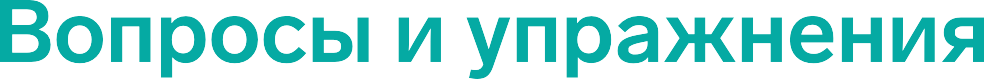 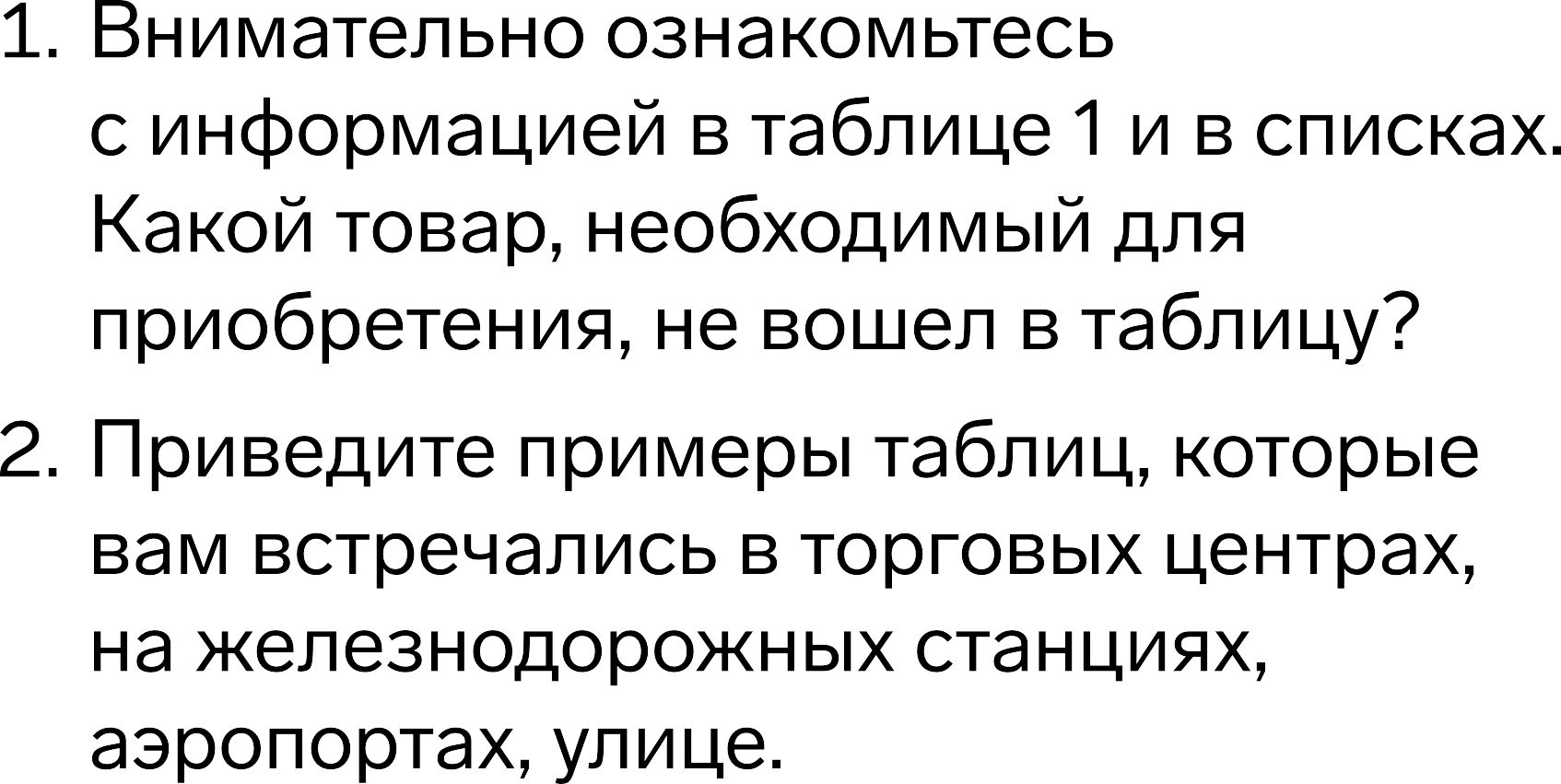 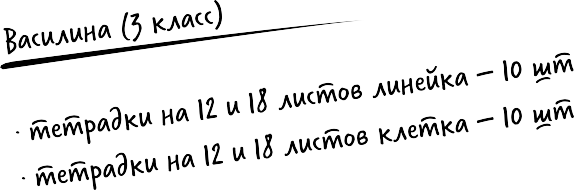 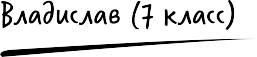 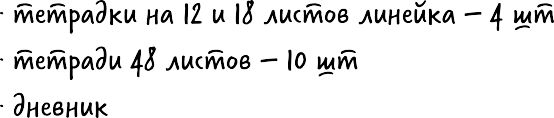 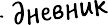 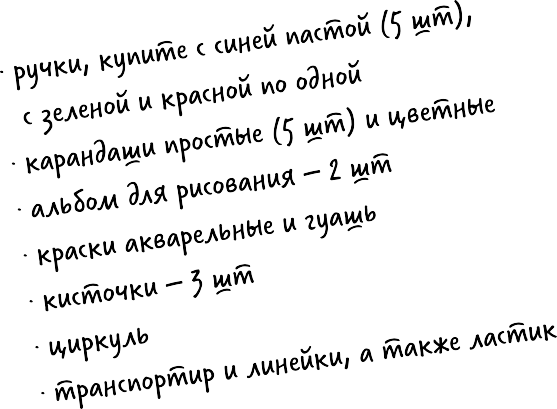 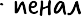 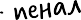 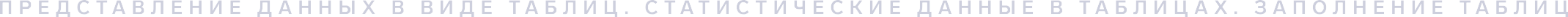 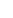 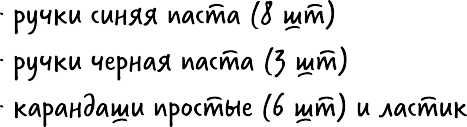 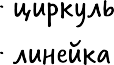 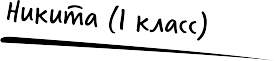 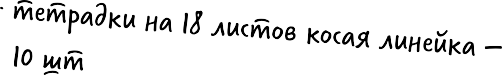 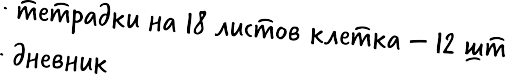 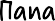 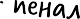 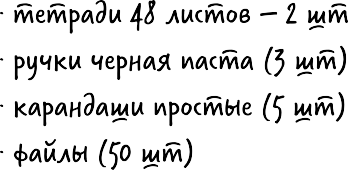 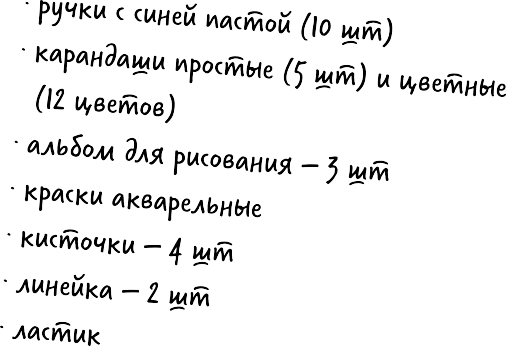 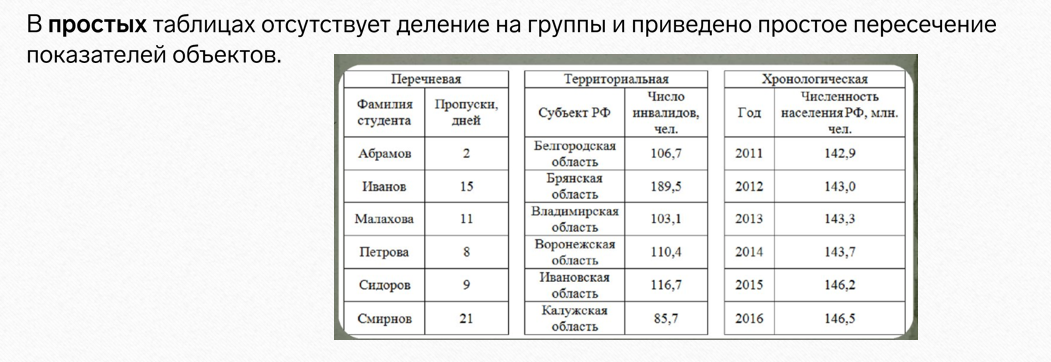 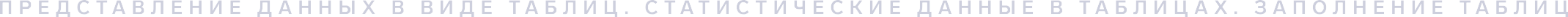 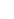 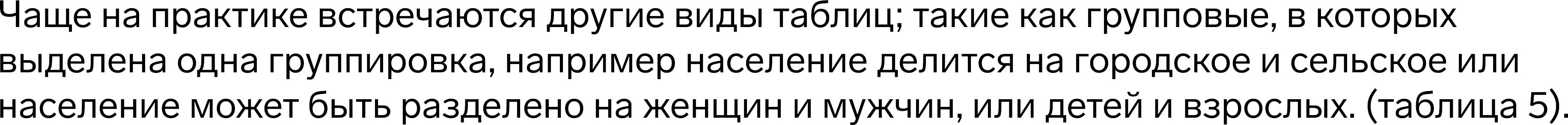 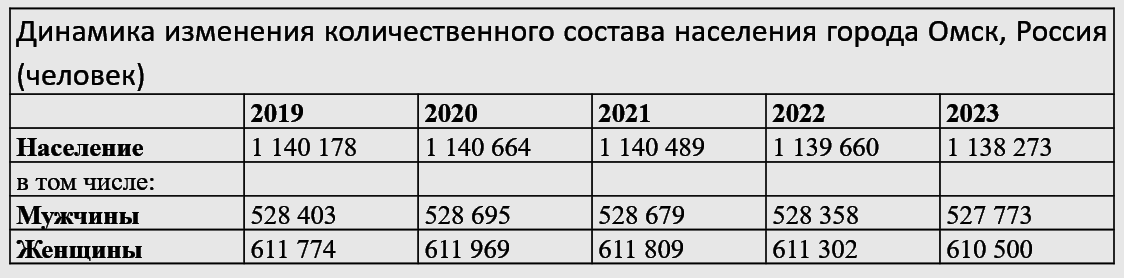 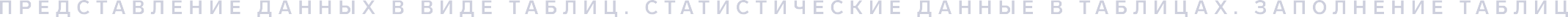 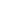 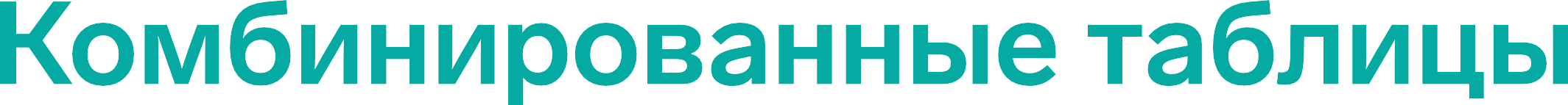 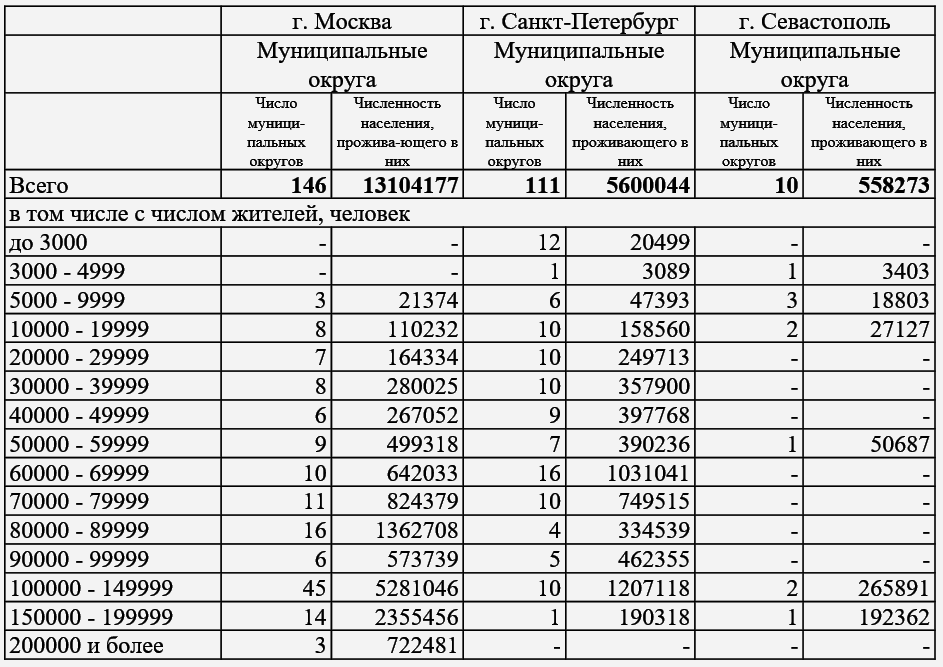 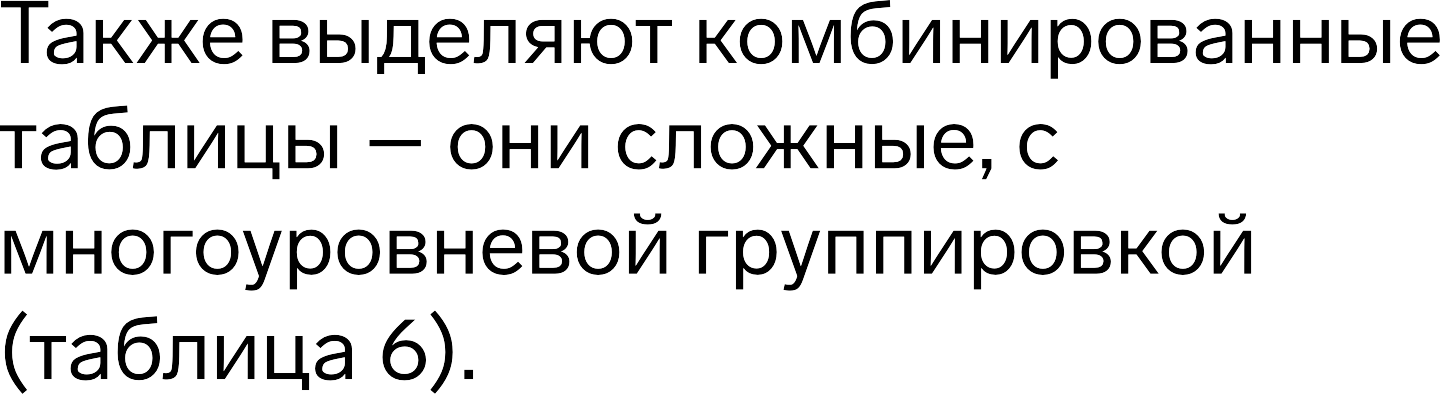 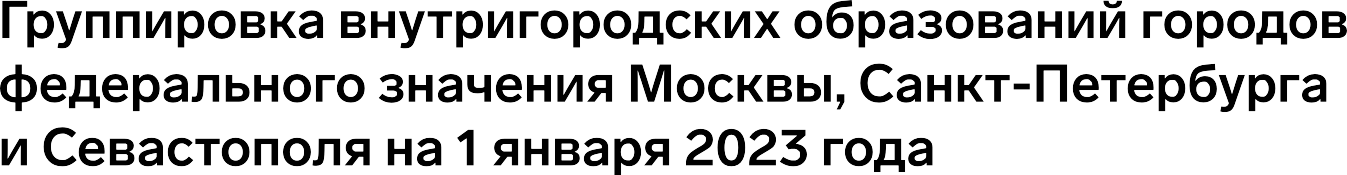 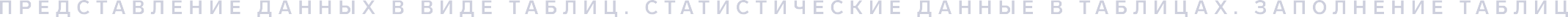 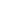 Задание №2 стр. 7
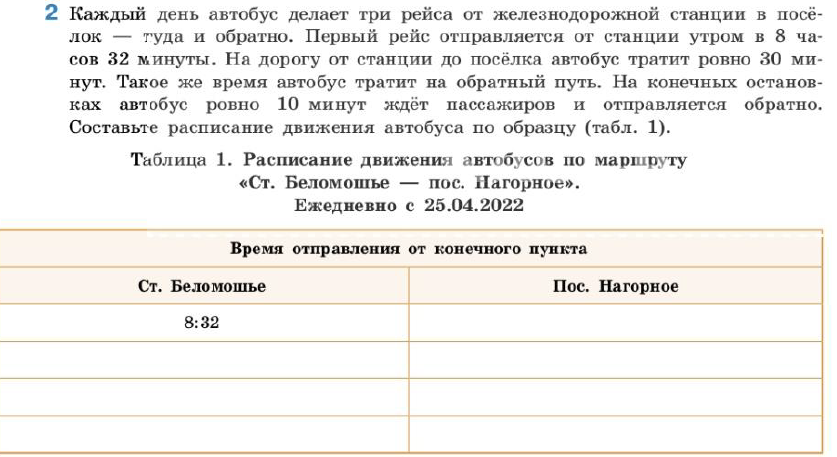 *Работа в группах по 3- 4 человека
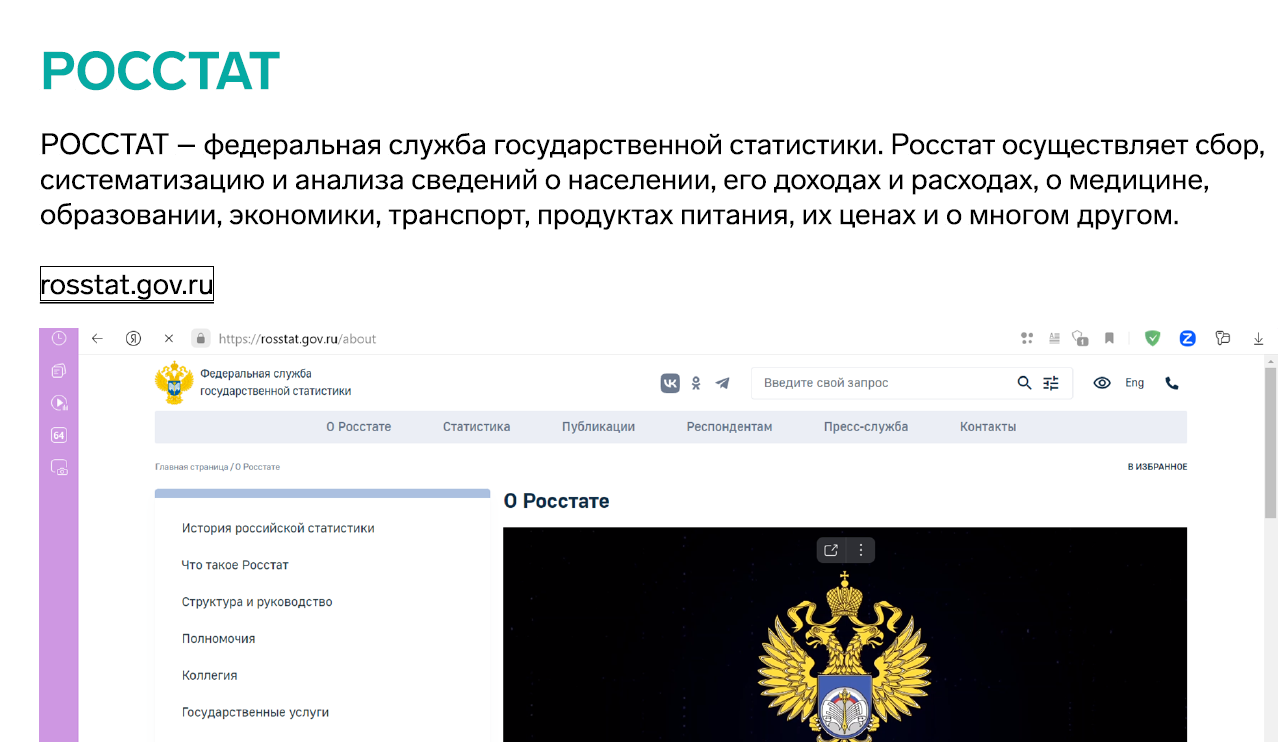 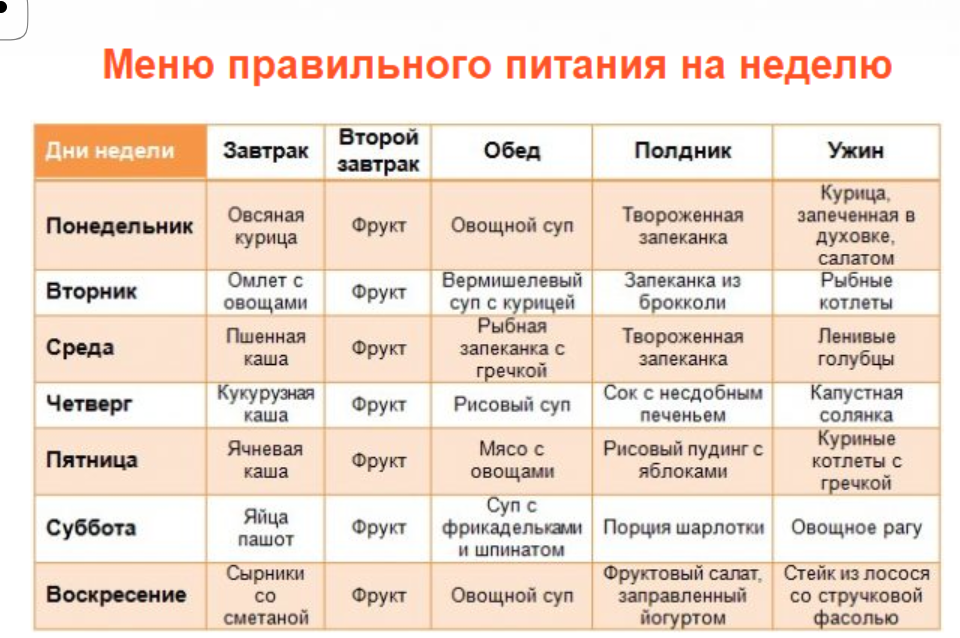 Домашнее задание
Составить таблицу меню правильного питания на неделю по образцу